Kefir Production
Res. Asst, DVM Bahar ONARAN
Ankara University, Faculty of Veterinary Medicine
Department of Food Hygiene and Technology
History of Kefir
The word kefir is derived from the Turkish word keyif, which means "feeling good" after its ingestion. 
The kefir beverage is originally from the Caucasus Mountains, a traditional product highly consumed in Eastern Europe, Russia and Southwest Asia. 
Currently, an increase in kefir consumption in many countries has been reported, due to its unique sensory properties and long history associated with beneficial effects on human health. 
Kefir is characterized by its distinct flavour, typical of yeast, and an effervescent effect felt in the mouth. 
The main products of kefir fermentation are lactic acid, ethanol and CO2, which confer this beverage viscosity, acidity and low alcohol content. 
Minor components can also be found, including diacetyl, acetaldehyde, ethyl and amino acids contributing to the flavour composition. 
This drink differs from other fermented dairy products because it is not the result of the metabolic activity of a single or a few microbial species.
Kefir Grains
Kefir grains play a natural starter culture role during the production of kefir and are recovered after the fermentation process by milk straining. 
These grains are composed of microorganisms immobilized on a polysaccharide and protein matrix, where several species of bacteria and yeast coexist in symbiotic association. 
In this ecosystem there is a relatively stable microorganism population, which interacts with and influences other members of the community. 
This population provides the synthesis of bioactive metabolites, which are essential for grain growth and microorganism inhibition, such as food pathogens and contaminants.
Kefir grains vary in size, from 0.3 to 3.0 cm in diameter, are characterized by an irregular, multilobular surface, united by a single central section, and their color varies from white to yellowish white. The grains are elastic and have a viscous and firm texture.
Although the kefir drink can be found in many countries, in Brazil the grains are not available commercially, and are culturally donated from person to person.
Microbiological Aspects
In kefir, lactic acid bacteria (LAB) are primarily responsible for the conversion of the lactose present in milk into lactic acid, which results in a pH decrease and milk preservation. 
Other kefir microbial constituents include lactose-fermenting yeasts that produce ethanol and CO2. Non-lactose fermenting yeast and acetic acid bacteria (AAB) also participate in the process. 
After fermentation the grains increase in about 5-7% of their biomass. 
During their growth in milk, the microorganism proportions in the grains differ from those present in the final product. 
This difference is associated with the fermentation process conditions such as fermentation time, temperature, degree of agitation, type of milk, grain/milk inoculum ratio and microorganism distribution, among others.
Microbiological Aspects
Traditionally, classical microbiological methods are used to study kefir microbiota. 
While these methods are useful, in some cases they are not discriminating enough to identify closely related or new species. 
Because of the microbial symbiotic association present in the grains, the growth and survival of individual strains are dependent on the presence of each other. 
Often, when microorganisms are isolated from the grains, they do not grow well in milk and/or show reduced biochemical activity. 
Therefore, independent cultivation methods have been used as a complement to conventional methods in the study of kefir grain microbiota. 
The polymerase chain reaction technique, coupled to electrophoresis in denaturing gradient gel (PCR-DGGE) has proved appropriate for analyzing complex microbial consortia, while the partial sequencing of the gene coding for 16S rRNA has been used for species. 
However, some studies show that the PCR-DGGE technique does not allow the detection of significant changes during kefir fermentation, probably due to the relative stability of the dominant population in this community.
Kefir Bacteria
Homofermentative LAB, including; 
Lactobacillus species, such as L. delbrueckii subsp. bulgaricus, L. helveticus, L. kefiranofaciens subsp. kefiranofaciens, L. kefiranofaciens subsp. kefirgranum and L. acidophilus; 
Lactococcus spp. Such as L. lactis subsp. lactis and L. lactis subsp. cremoris and Streptococcus thermophilus have been identified in kefir grains and in the fermented beverage, 
as well as heterofermentative LAB, including L. kefiri, L. parakefiri, L. fermentum and L. brevis, and citrate-positive strains of L. lactis (L. lactis subsp. lactis biovar diacetylactis), Leuconostoc mesenteroides subsp. cremoris, and Leuconostoc mesenteroides subsp. mesenteroides. 
The use of citrate by citrate-positive strains results in the production of key compounds that contribute to typical kefir flavour.
Kefir Bacteria
Kefiran produced by L. kefiranofaciens is a branched, water-soluble polysaccharide, containing equal amounts of D-glucose and D-galactose. The production of this polysaccharide is stimulated when L. kefiranofaciens grows in co-culture with S. cerevisiae.
AAB species have been isolated and identified in both kefir grain and the kefir beverage. 
However, in some countries, the presence of these species is considered undesirable and has received less attention, even though they play an essential role in both the microbial consortium and the sensory characteristics of the final product.
Kefir Yeast
Although they produce metabolites that contribute to the desirable and typical kefir sensory properties, kefir yeast are less studied than kefir bacteria. 
The main yeast capable of fermenting lactose found in kefir and kefir grains are Kluyveromyces marxianus/Candida kefyr, Kluyveromyces lactis var. lactis, Debaryomyces hansenii e Dekkera anomala, while the non-lactose fermenters include Saccharomyces cerevisiae, Torulaspora delbrueckii, Pichia fermentans, Kazachstania unispora, Saccharomyces turicensis, Issatchenkia orientalis and Debaryomyces occidentalis.
Interactions between Kefir Microorganisms
The complex interactions between yeast and bacteria and their interdependence in kefir grains are not completely understood. However, when the bacteria are separated from the grain, yeast will not grow as efficiently (Cheirsilp et al., 2003; Farnworth and Mainville, 2008; Rattray and O'Connel, 2011).

Due to its high capacity to metabolize lactose (Rea et al., 1996), the genus Lactococcus tends to grow faster than yeast in milk (Rea et al., 1996; Tamime, 2006). This genus hydrolyzes lactose, producing lactic acid and a suitable environment for yeast growth (Tamime, 2006).
Interactions between Kefir Microorganisms
Yeasts synthesize complex B vitamins and hydrolyze milk proteins, using oxygen to produce CO2 and ethanol. 
The interaction between yeast and lactic acid bacteria can be stimulated or inhibited by the growth of one or both, in co-cultures. 
These microorganisms can compete for nutrients for growth, or may produce metabolites that inhibit or stimulate one another. Some yeast species are proteolytic or lipolytic, providing amino acids and fatty acids. 
Species such as Debaryomyces hansenii and Yarrowia lipolytica assimilate the lactic acid formed by LAB, raising the pH and stimulating bacteria growth. 
The production of vitamin B by Acetobacter spp. also favors the growth of other microorganisms present in kefir grains.
Technological Aspects
During fermentation, the grains increase in size and number, and are usually recovered from the fermented milk and reutilized. 
If carefully preserved, they may retain their activity for years. 
The main marker to assess the symbiotic relationship between the different microorganisms is increased biomass during fermentation.
Grain Preservation
Kefir grains can be preserved lyophilized, dry or wet, but constant washing reduces their viability. 
However, grain stored in these conditions present different microbiological profiles than fresh grain. 
Dried grains maintain their activity for 12-18 months while wet grains maintain activity for 8-10 days. 
Different preservation methods have been tested, with freezing being considered the best method. 
Grain lyophilization has also been tested, but resulted in reduced lactose metabolism, as well as modifications in the bacterial profile, which was different from the original grain profile.
Kefir Production
There are three main ways of producing kefir (I) the artisanal process, (II) the commercial process by the Russian method and (III) the commercial process using pure cultures. 
Other substrates may also be used, such as milk from other animal species, coconut milk, soybean milk, fruit juices and/or sugar and molasses solutions.
The traditional artisanal production involves milk inoculation with a variable amount of grains and fermentation for a period between 18-24 h at 20-25 ºC. 
At the end of the fermentation process the grains are sieved and can be used for a new fermentation or kept (1-7 days) in fresh milk, while the kefir beverage is stored at 4 ºC, ready for consumption.
The initial inoculum concentration of the grains (grain/milk proportion) affects the pH, viscosity, final lactose concentration and the microbiological profile of the final product. 
Agitation during fermentation also influences kefir microbial composition, favoring the development of homofermentative lactococci and yeast. Incubation at temperatures above 30 ºC stimulates the growth of thermophilic LAB, while being a disadvantage for yeast growth and mesophilic LAB.
Kefir Production
The second method, known as the "Russian method", allows for the production of kefir on a larger scale, and uses a process of fermentation in series, from the percolate resulting from the first fermentation of the grains (fermented without the grains or mother culture).
Different methods can be used in the industrial process of kefir production, but all based on the same principle. 
The milk is inoculated with pure cultures isolated from kefir grains and commercial cultures. 
The maturation phase can be performed or not, consisting of maintaining the kefir at 8-10 ºC for up to 24 h, to allow microorganism, primarily yeast, growth, contributing to the specific flavour of the product. 
Omission of this step is associated with development of atypical flavour in kefir.
During storage, the CO2 production by yeast or heterofermentative LAB can cause bloating in the product package, a fact that should be considered in the choice of packaging.
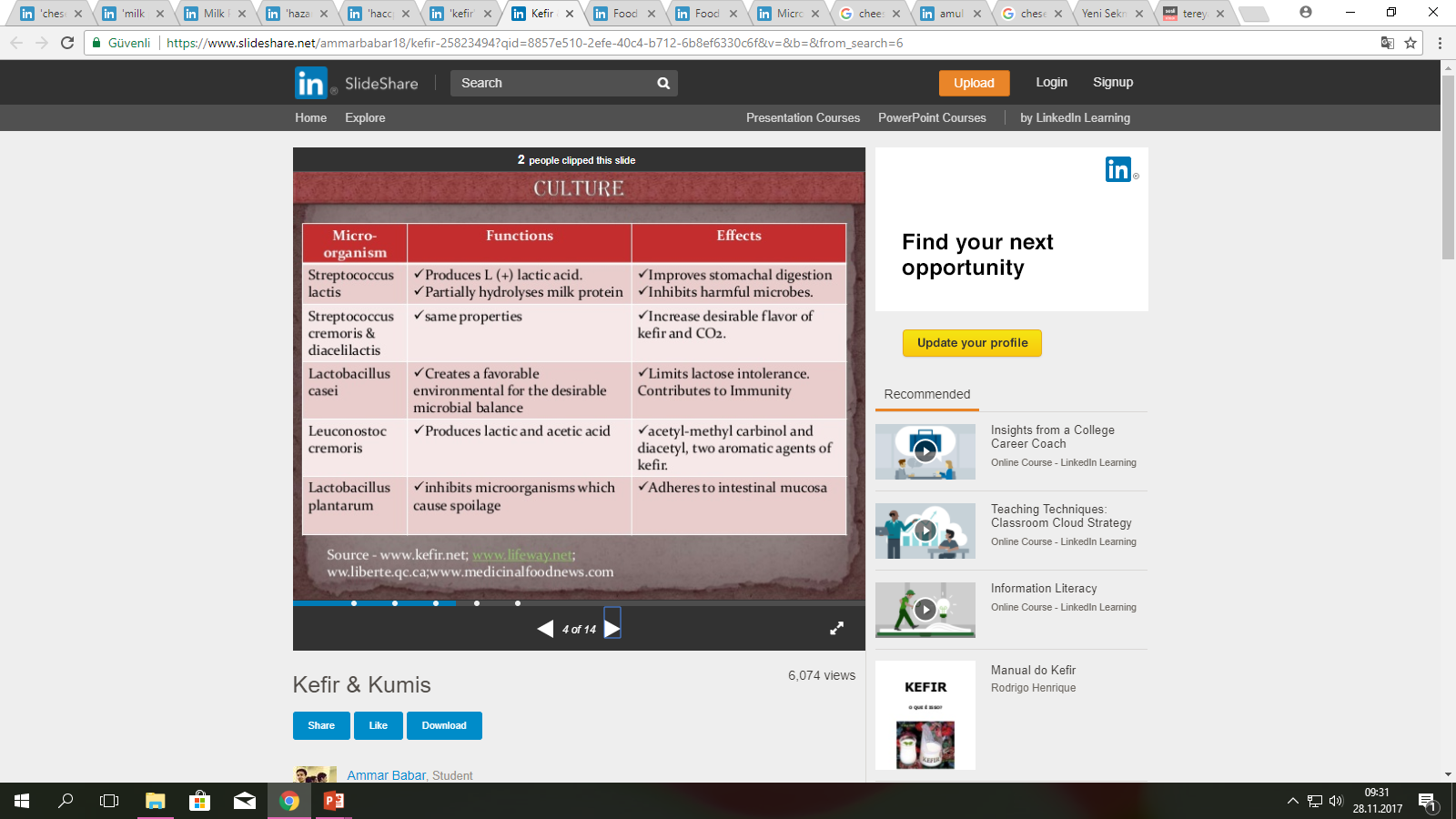 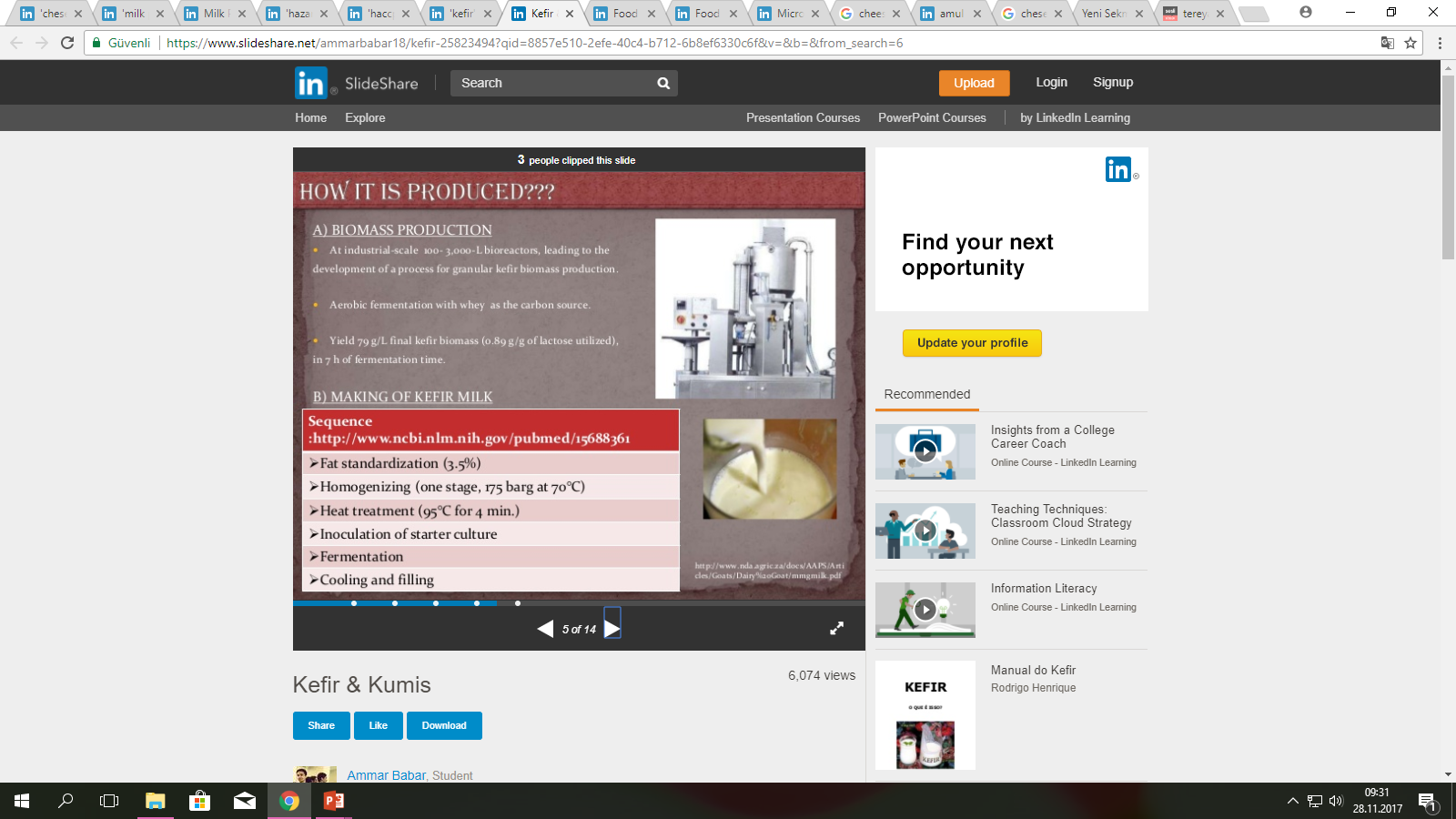